EKONOMI KITA =EKONOMI PRO RAKYAT
Oleh Musa Asy’arie
Pelaku UKM
Sentra Industri Pengecoran Logam Ceper Klaten
UUD 1945
PEREKONOMIAN NASIONAL DAN KESEJAHTERAAN SOSIAL
Pasal 33
(1) Perekonomian disusun sebagai usaha bersama berdasar atas asas kekeluargaan.
(2) Cabang-cabang produksi yang penting bagi negara dan yang menguasai hajat hidup orang banyak dikuasai oleh negara.
(3) Bumi dan air dan kekayaan alam yang terkandung di dalamnya dikuasai oleh negara dan dipergunakan untuk sebesar-besar kemakmuran rakyat.
(4) Perekonomian nasional diselenggarakan berdasar atas demokrasi ekonomi dengan prinsip keadilan, kebersamaan efisiensi berkeadilan, berkelanjutan, berwawasan lingkungan, kemandirian, serta dengan menjaga keseimbangan kemajuan dan kesatuan ekonomi nasional.
KESENJANGAN EKONOMI MENAJAM
YANG KAYA MAKIN KAYA
YANG MISKIN MAKIN MISKIN DAN TERMISKINKAN
ANTARA WIT, WITA DAN WIB
ANTARA KOTA DAN DESA
ANTARA INDUSTRI DAN PERTANIAN
?
RUANG KOSONG
YANG BISA DIISI
APA MAUNYA
PENGUASA
EKONOMI KITA
DALAM KEPALA=CITACITA
 ADALAH PRO RAKYAT
TAPI TANPA BADAN
TANGAN, PERUT DAN KAKINYA
ADALAH PRO KAPITAL
KARENA PANCASILA ADALAH
HANYA GAGASAN BESAR
TANPA KONSEP OPERASIONAL
TANPA METODOLOGI
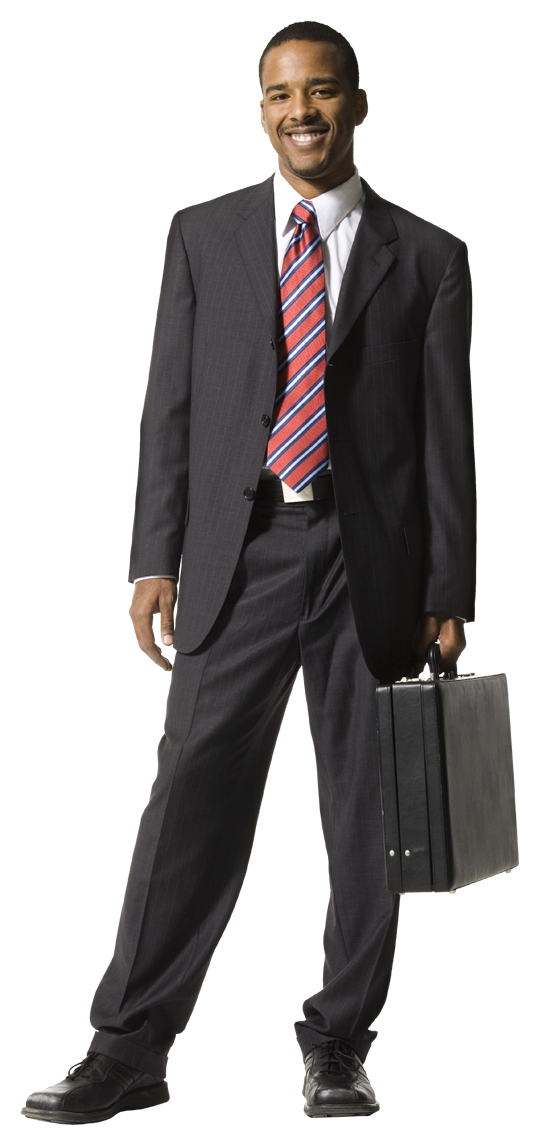 REKONSTRUKSI KEBIJAKANEKONOMI PRO RAKYAT
PENGUASAAN DAN PENGELOLAAN SUMBER DAYA ALAM UNTUK KEPENTINGAN PENINGKATAN KESEJAHTERAAN MELALUI REGULASI YANG PRO RAKYAT
PERLINDUNGAN EKONOMI RAKYAT MELALUI INTERVENSI PERLUASAN PEMASARAN UNTUK EKONOMI RAKYAT
MEWAJIBKAN PENGGUNAAN PRODUK DALAM NEGERI DAN BIMBINGAN TEKNIK PENINGKATAN KUALITAS
REKONSTRUKSI GOTONG ROYONG EKONOMI
REKONSTRUKSI GOTONG ROYONG EKONOMI BERDASARKAN GOTONG ROYONG SOSIAL
GOTONG ROYONG EKONOMI SEBAGAI DASAR PEMBUDAYAAN KOPERASI
MENGHIDUPKAN KOPERASI INDUSTRI SEBAGAI SOKOGURU PEREKONOMIAN NASIONAL
REKONSTRUKSI BUDAYA EKONOMI NASIONAL UNTUK KESEJAHTERAAN RAKYAT
REKONSTRUKSI KEBIJAKAN EKONOMI ANTI TUKANG CATUT
DALAM REALITAS PEMBANGUNAN EKONOMI KITA, DI SETIAP PROSES DAN TAHAP KEGIATANNYA SELALU ADA TUKANG CATUT
BAIK DALAM BIROKRASI PEMERINTAH SENDIRI, PARTAI POLITIK MAUPUN PIHAK SWASTANYA
TUKANG CATUT ITU MEMBANGUN JARINGAN KONSPIRASI DI SEMUA LINI, PERMODALAN, PERIZINAN, PENETAPAN LOKASI DAN MANAJEMEN DI PERUSAHAANNYA
SEMOGA
BERMANFAAT UNTUK
INDONESIA YANG
BERKEMAJUAN,
AMIIN